Інфраструктура індустрії гостинності
Спеціальність 242 Туризм галузі знань 24 Сфера обслуговування
Компетенції:
Здатність до пошуку, оброблення та аналізу інформації з різних джерел; 
Здатність аналізувати діяльність суб’єктів індустрії туризму на всіх рівнях управління 
Розуміння принципів, процесів і технологій організації роботи суб’єкта туристичної індустрії та її підсистем
Приміщення готелю можна розділити на кілька груп по їх функцій:
Вестибюль. Ці приміщення - одна з найвідповідальніших частин готелю. Тут адміністратори зустрічають і проводжають клієнтів, оформляють вселення, виписують звітні документи від готелю в Санкт-Петербурзі і виконують іншу важливу роботу;
Житлова частина. Вона складається з номерів гостей і приміщень, призначених для повноцінного функціонування, підтримки чистоти в кімнатах постояльців;
Заклади громадського харчування. Готель може мати компактний бар або володіти ще й кафе та повноцінним рестораном;
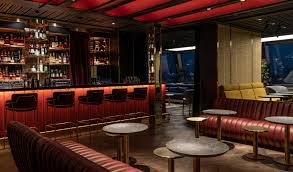 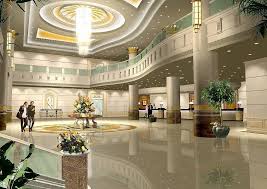 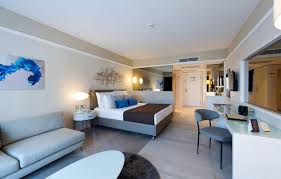 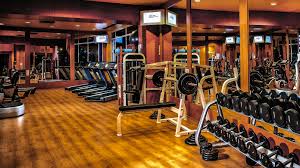 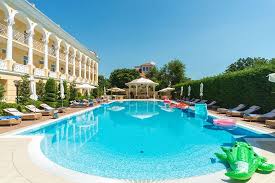 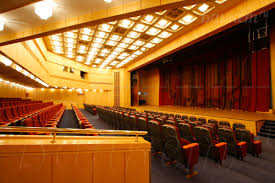 Приміщення торгово-побутового обслуговування. У них постояльцям готелю надають різні послуги. У цю групу входять перукарня, хімчистка, ательє, SPA-салон, масажний кабінет і т. П .;

Спортивні споруди. У готелях високого класу часто можна побачити басейн, спортзал, приміщення з тренажерами, боулінг, більярд та ін .;

Зони загального користування для відпочинку, розваг або ведення бізнесу. У цю групу входять різні приміщення, серед яких банкетні і кіноконцертні зали, а також кімнати для організації ділових заходів, конференцій, виставок і зустрічей;

Службові, побутові, а також технічні приміщення. Вони забезпечують нормальну роботу готельного персоналу. Основна мета технічних кімнат - розміщення служб, контролюючих правильність роботи систем кондиціонування та іншої техніки, що забезпечує повноцінне функціонування закладу.
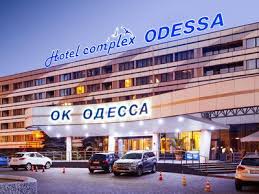 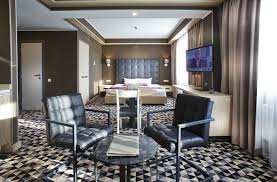 Список рекомендованих джерел
Акаровська Т. П., Бондар Н. М. Економіка підприємства. — К.: МАУП, 2003.
Нечаюк Л. І., Телеш Н. О. Готельно-ресторанний бізнес-менеджмент: Навч. посіб. — К.: Центр навч. л-ри, 2003.
Роглєв Х. Й. Основи готельного менеджменту: Навч. посіб. — К.: Кондор, 2005.